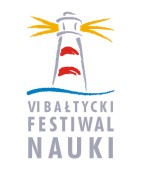 Układy chaotyczne i złożone
Nauki ścisłe vs. złożoność świata przyrody
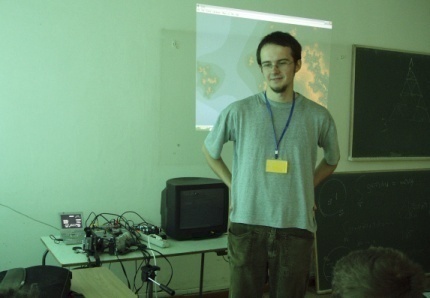 Witold Bołt
Koło Naukowe Kolor
ja@hope.art.pl :: www.hope.art.pl
Agenda
Wstęp
Iteracje i chaos
Badanie chaosu na własnym komputerze
Diagramy bifurkacji
Jaki jest wzór na liść paproci?
Fraktale
Zbiór Mandelbrota
Fraktalny kalafior
Automaty komórkowe
Gra w życie
Zastosowania
Iteracje i chaos
Badamy chaos na własnym komputerze
Co to jest chaos?
Badamy układy zmieniające się w czasie
Potrzebne informacje:
Punkt startowy
Wzór
Co to znaczy iterowanie?
Przykład
Zbadamy rodzinę prostych funkcji danych wzorem: f(x) = ax(1-x), gdzie 0 ≤ a ≤ 4.
Co jest w niej prostego?
Wiemy jak liczyć wartość
Wiemy jakie są miejsca zerowe
Wiemy jak wygląda wykres
Eksperyment
Iterowanie bliskich punktów
Diagram bifurkacji
Diagram bifurkacji przedstawia niejako poziom skomplikowania badanego odwzorowania w zależności od parametru.

To co jest na nim przedstawione to tzw. przyciągające punkty stałe i okresowe.
Iterowane układy odwzorowań
Wzór na choinkę
IFS i IFSP
Mamy zbiór funkcji F działających z płaszczyzny w płaszczyznę.

Wybieramy losowo punkt x z płaszczyzny.

Badamy zbiór składający się ze wszystkich iteracji punkt x przez funkcje z zbioru F.
Paproć Barnsleya
Zbiór F składa się z 4 odwzorowań:

f1(x,y) = (0.85x + 0.04y, 
− 0.04x + 0.85y + 1.6) 
f2(x,y) = ( − 0.15x + 0.28y,
0.26x + 0.24y + 0.44) 

f3(x,y) = (0.20x − 0.26y,
0.23x + 0.22y + 1.6) 

f4(x,y) = (0 , 0.16y).
Gra w chaos
Zasady gry:
Ustalmy jakiś wielokąt – np. trójkąt.
Wybieramy losowo punkt w środku trójkąta.
Następnie powtarzamy w „nieskończoność” następującą procedurę:
Wyznaczamy odcinek łączący wybrany punkt z wybranym wierzchołkiem.
Wyznaczamy punkt leżący na tym odcinku – w jego środku (w połowie odległości).
Tak wyznaczony punkt staje się kolejnym punktem startowym.
Losujemy znów jeden z wierzchołków.
I wracamy do punktu 1.
Liczby zespolone
Niewymierne
Liczby zespolone
Utożsamiamy je z płaszczyzną.
Każdą liczbę zespoloną można zapisać w postaci (x,y) lub x+iy, gdzie x i y są rzeczywiste, natomiast liczba i jest specjalną liczbą zespoloną zwaną jednostką urojoną.
Liczba i ma własność i*i = -1.
Smok Heighwaya
Zbiór F składa się z dwóch odwzorowań (notacja zespolona):
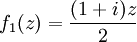 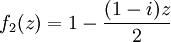 Fraktale
Scena chaosu
Zbiór Mandelbrota
Zbiór Mandelbrota M, to zbiór takich liczb zespolonych c dla których wyrażenie:

xn+1=xn2 + c

jest ograniczone (dla x0 = 0).
Trójkąt Sierpińskiego
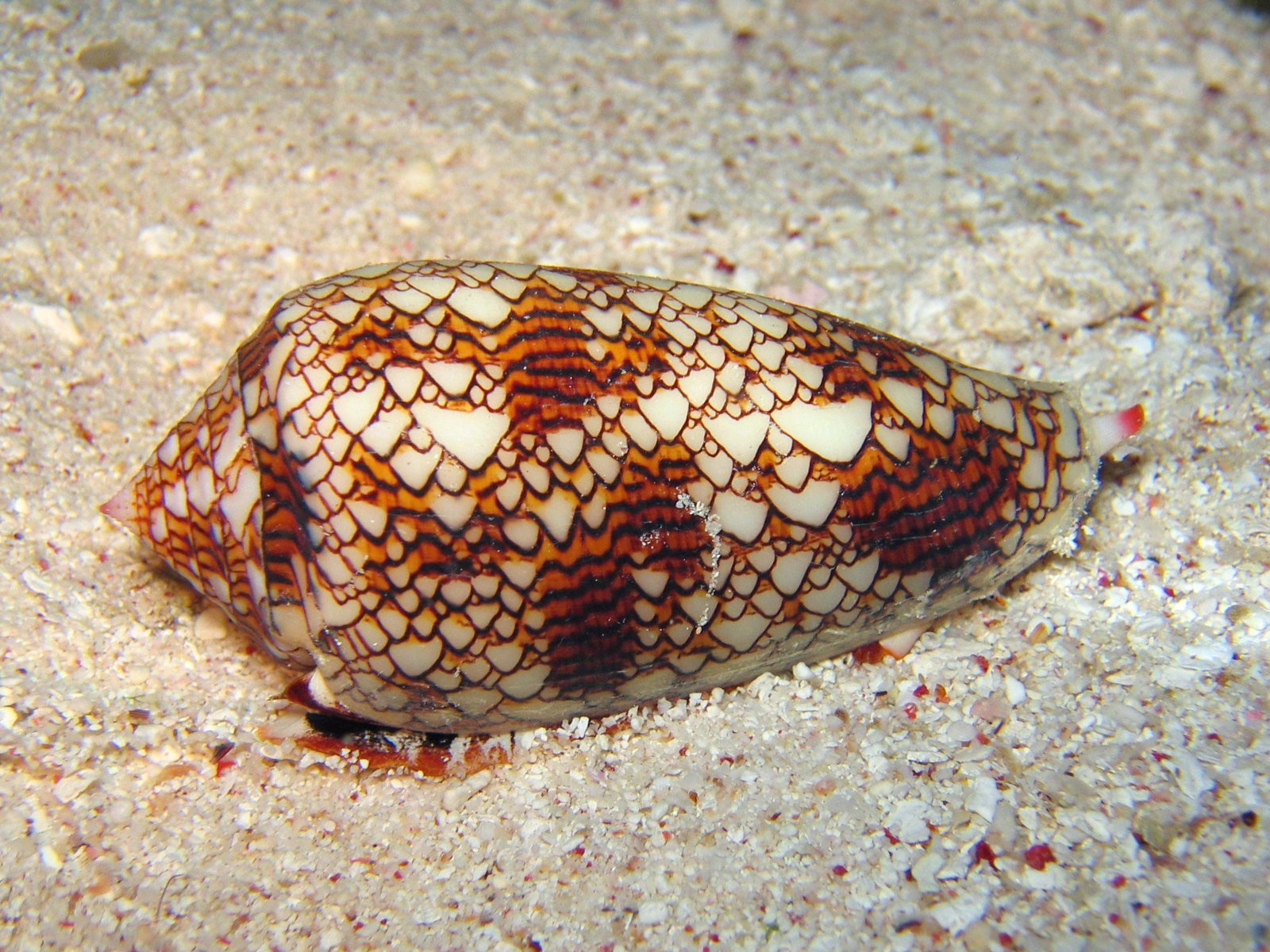 Czy ten wzór może istnieć w przyrodzie?
Fraktalny kalafior
Pioruny to też fraktale
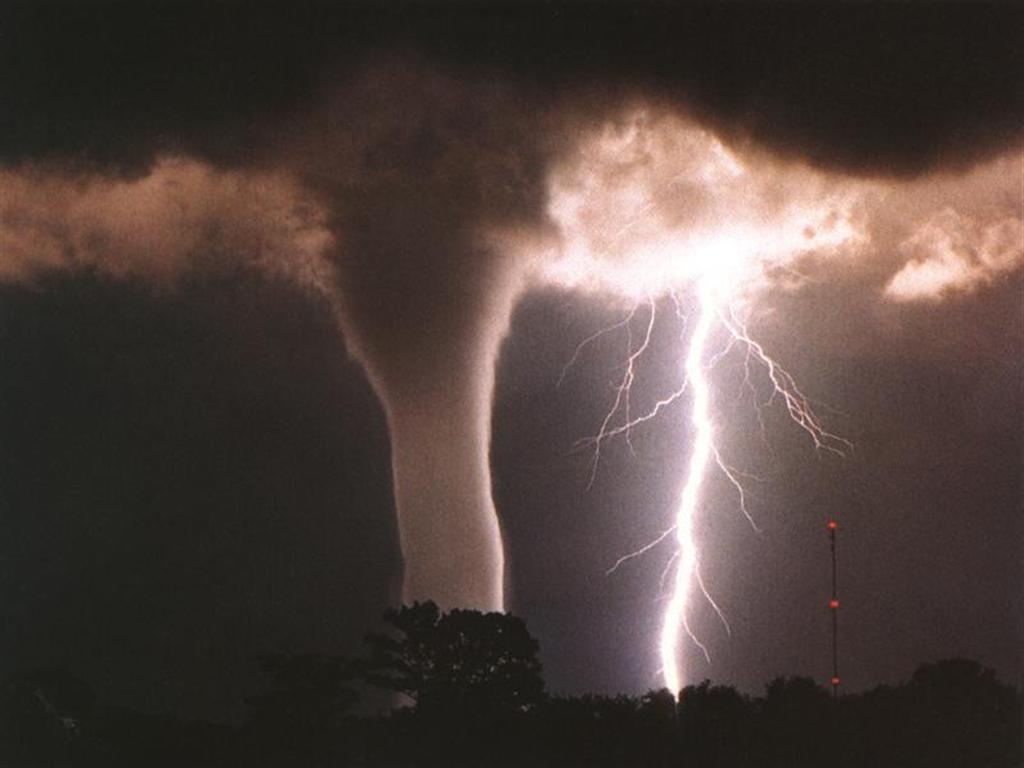 Fraktale jako sztuka
Cechy fraktali
Skomplikowany nieregularny kształt – możliwość nieskończonego zbliżania
Samopodobieństwo
„Dziwne” i trudne do wyznaczenia rozmiary – np. nieskończona długość, niecałkowity wymiar itd.
Często pochodzą z bardzo prostych wzorów
Eksperyment
Badania fraktali w programie GNU XaoS
Automaty komórkowe
Proste modele skomplikowanego świata
Automaty komórkowe
Przestrzeń
Stan
Sąsiedztwo
Reguła przejścia
Przykład
Wzory generowane przez CA
Wzory generowane przez CA
Roślinki?
Rzeki, układ żył, korzenie?
Zastosowania
Modelowanie zachowań społecznych:
Korki drogowe
Tłum uciekający z palącego się pomieszczenia
Rozprzestrzenianie się chorób
Zjawiska przyrodnicze
Pożary lasów
Zjawiska magnetyczne
Zjawiska hydrodynamiczne – przepływ cząsteczek płynów i gazów
Generowanie „fajnych” wzorków – grafika komputerowa.
I wiele innych!
Eksperyment
Gra w życie
Chętnie odpowiem na Wasze
pytania
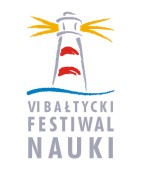 Dziękuję za uwagę!
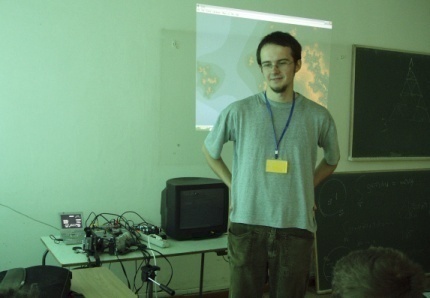 Witold Bołt
Koło Naukowe Kolor
ja@hope.art.pl :: www.hope.art.pl